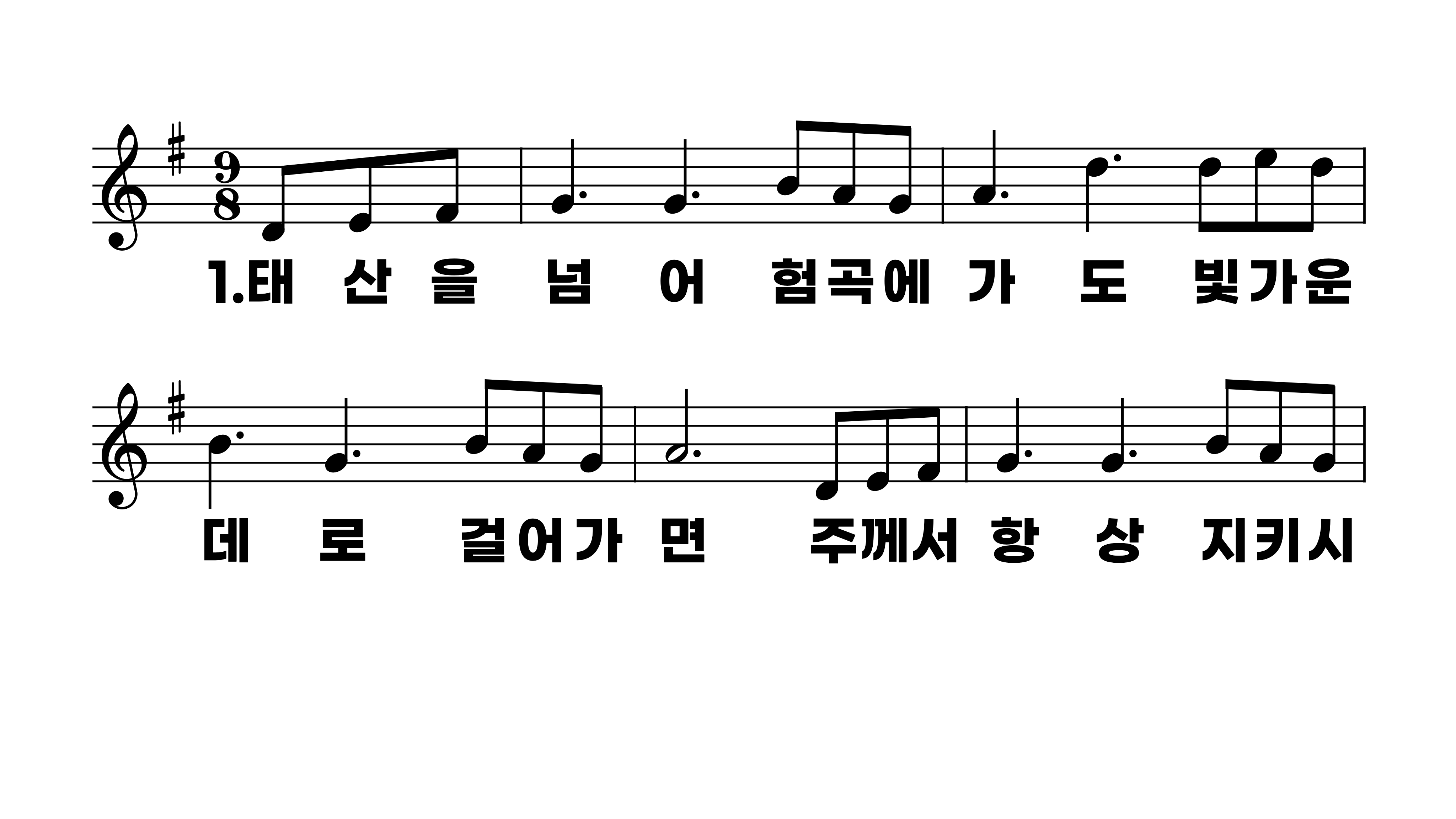 445장 태산을 넘어 험곡에 가도
1.태산을넘어
2.캄캄한밤에
3.광명한그빛
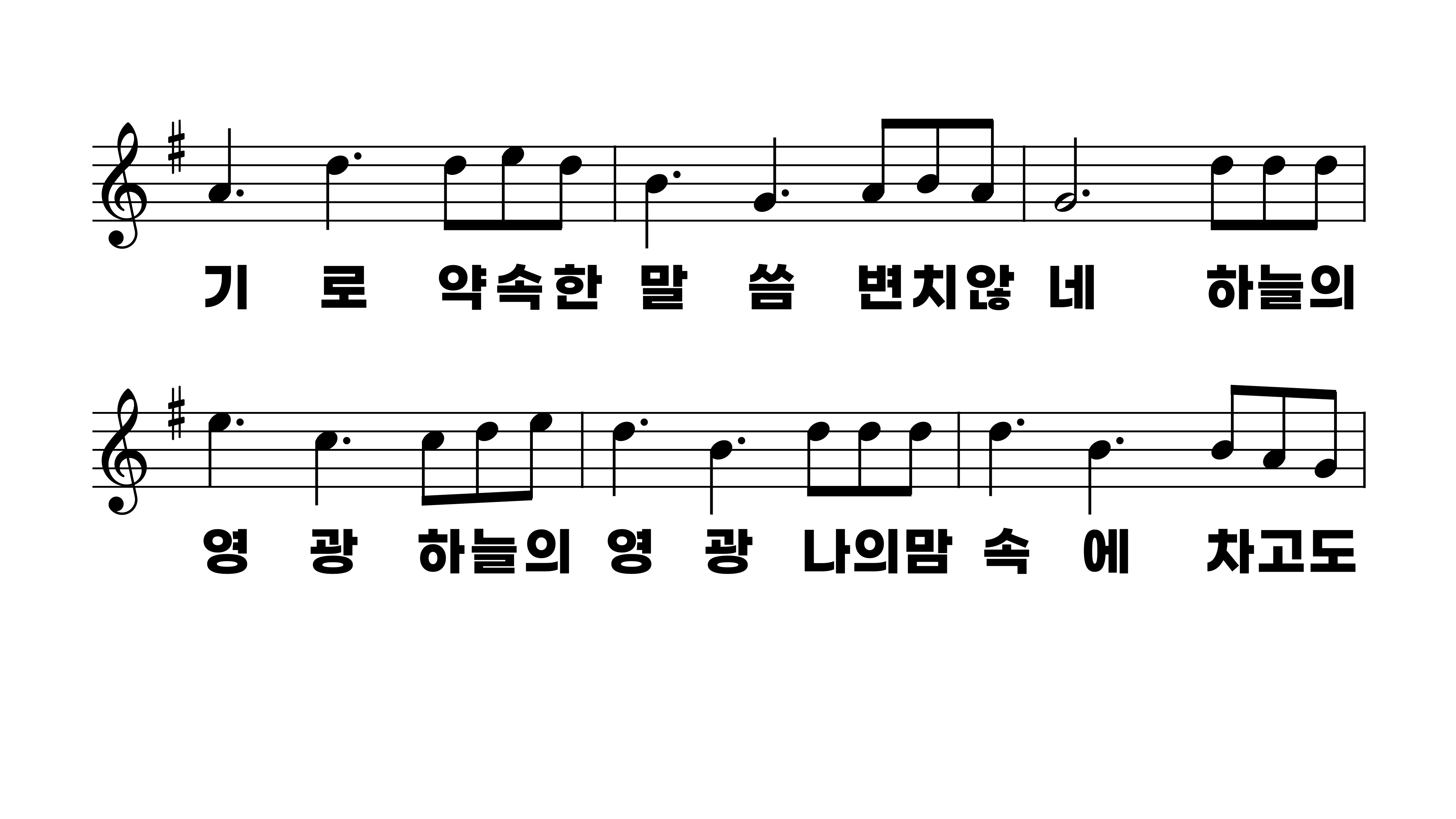 445장 태산을 넘어 험곡에 가도
1.태산을넘어
2.캄캄한밤에
3.광명한그빛
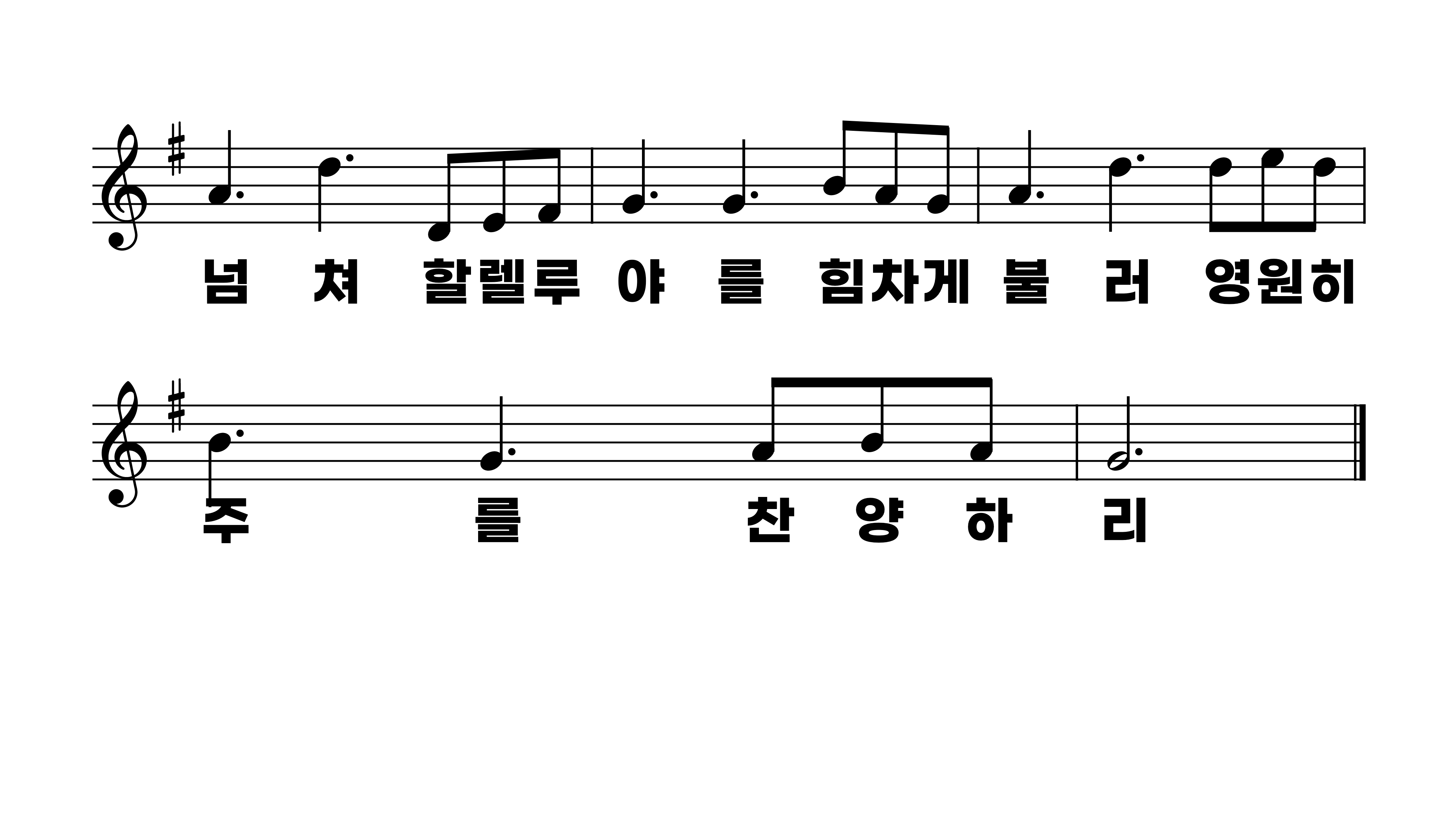 445장 태산을 넘어 험곡에 가도
1.태산을넘어
2.캄캄한밤에
3.광명한그빛
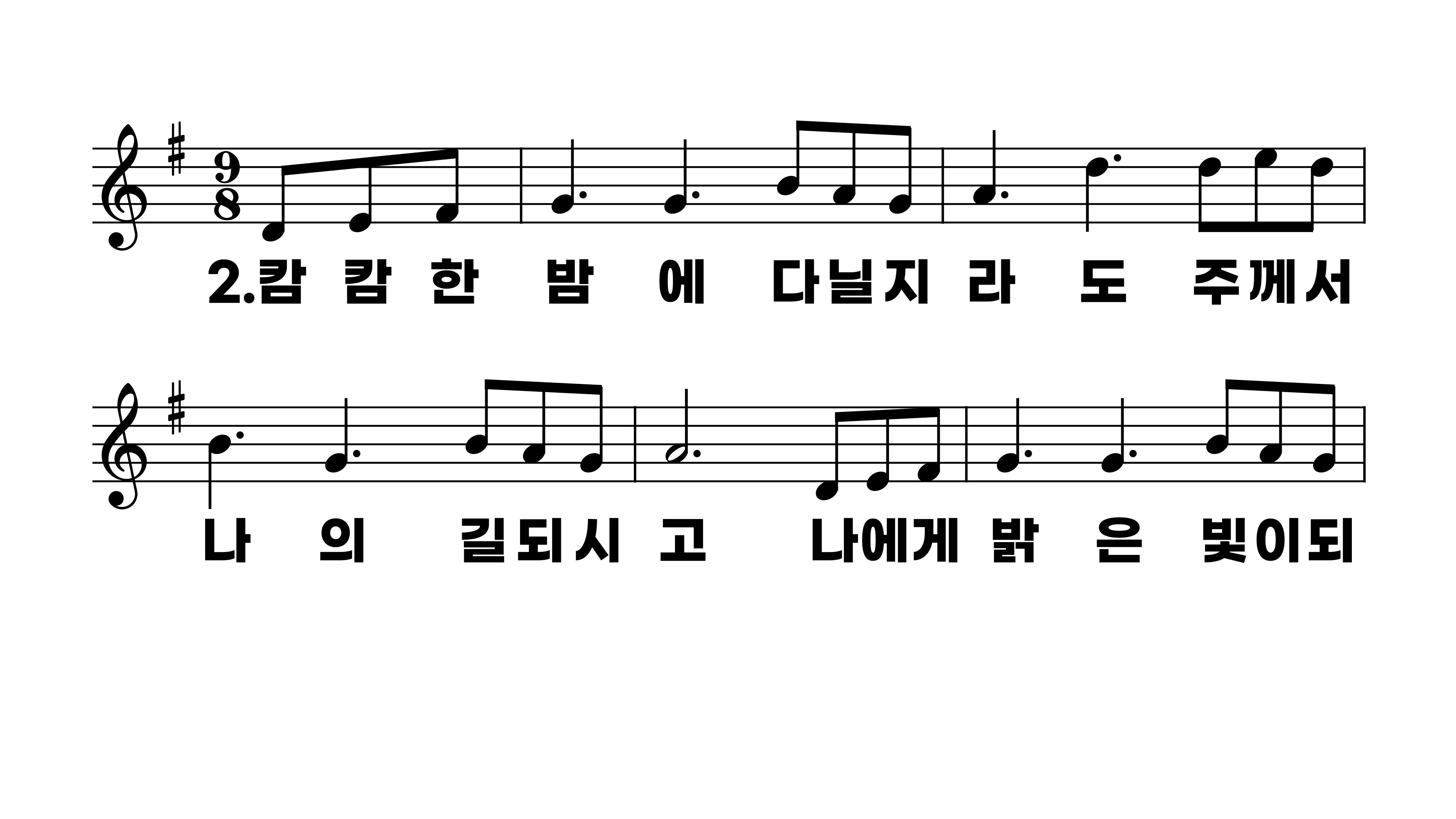 445장 태산을 넘어 험곡에 가도
1.태산을넘어
2.캄캄한밤에
3.광명한그빛
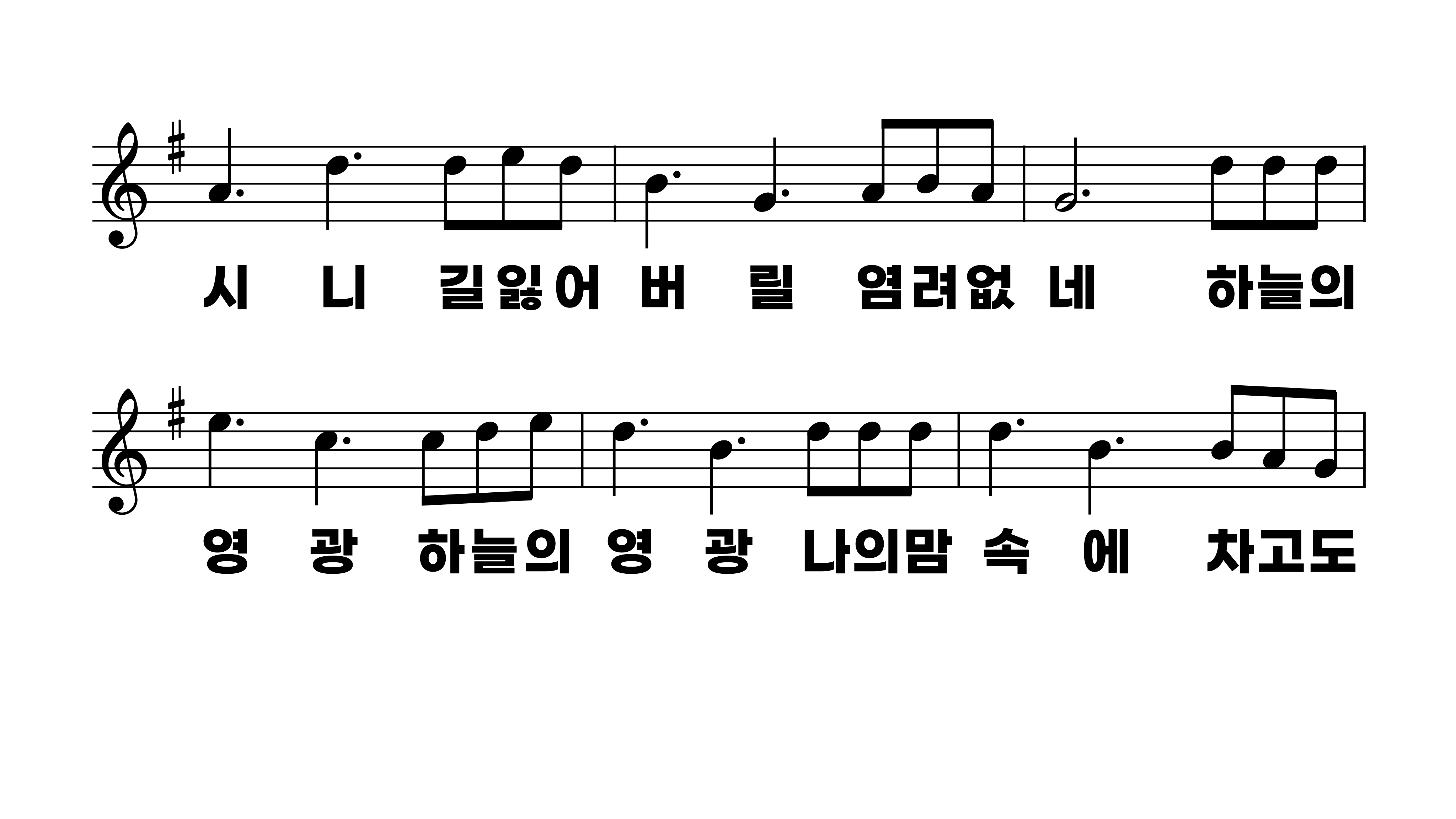 445장 태산을 넘어 험곡에 가도
1.태산을넘어
2.캄캄한밤에
3.광명한그빛
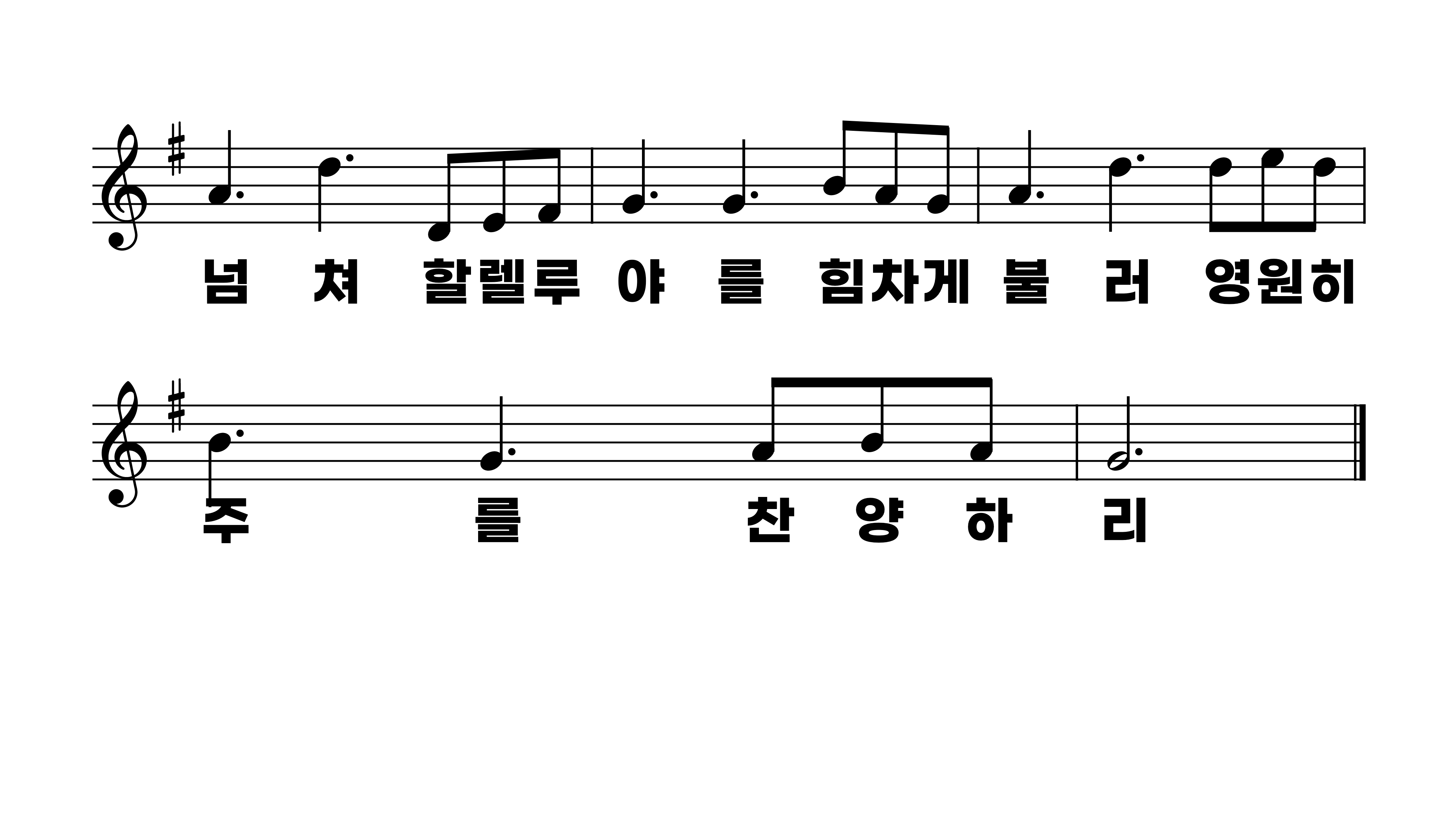 445장 태산을 넘어 험곡에 가도
1.태산을넘어
2.캄캄한밤에
3.광명한그빛
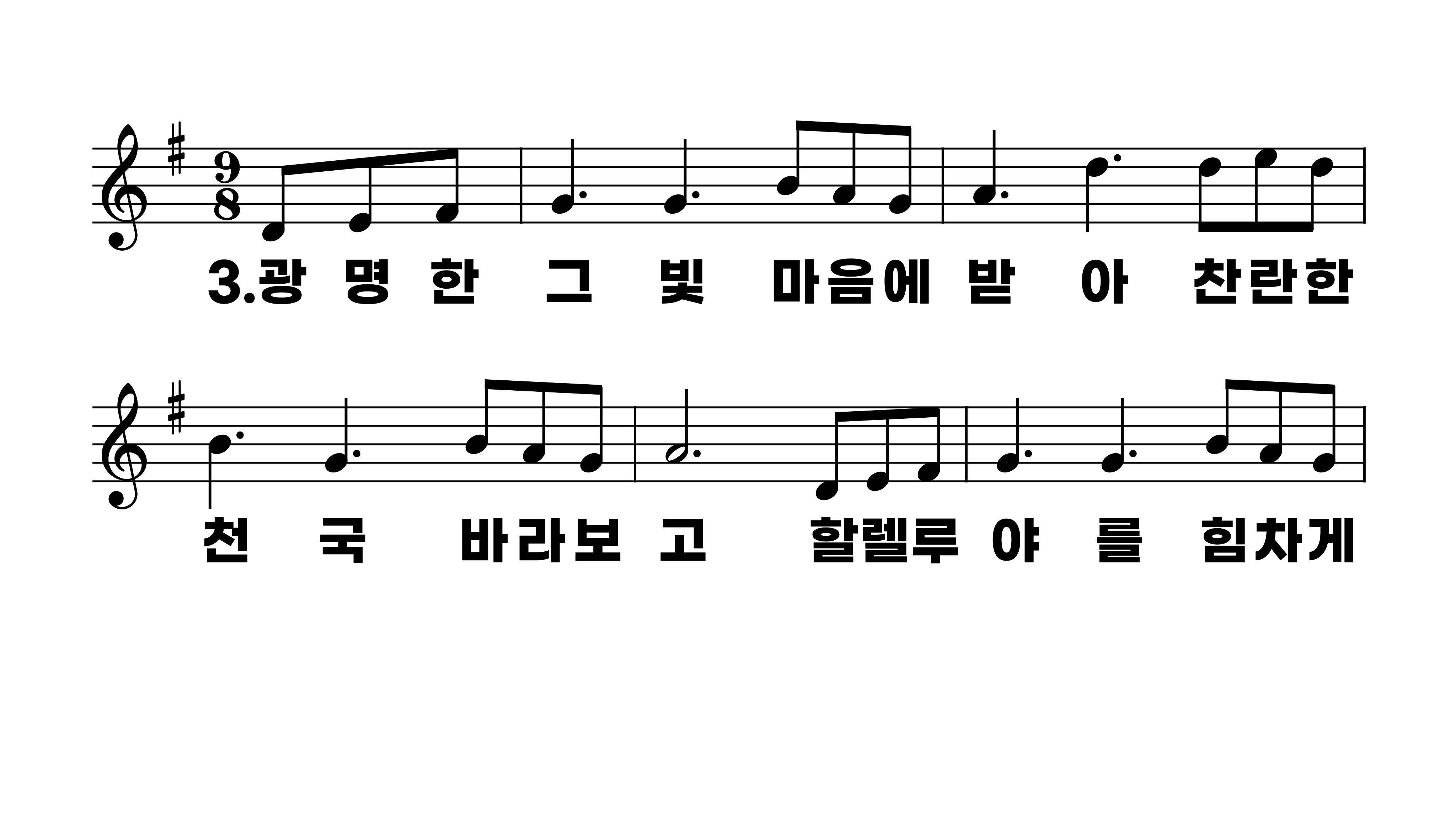 445장 태산을 넘어 험곡에 가도
1.태산을넘어
2.캄캄한밤에
3.광명한그빛
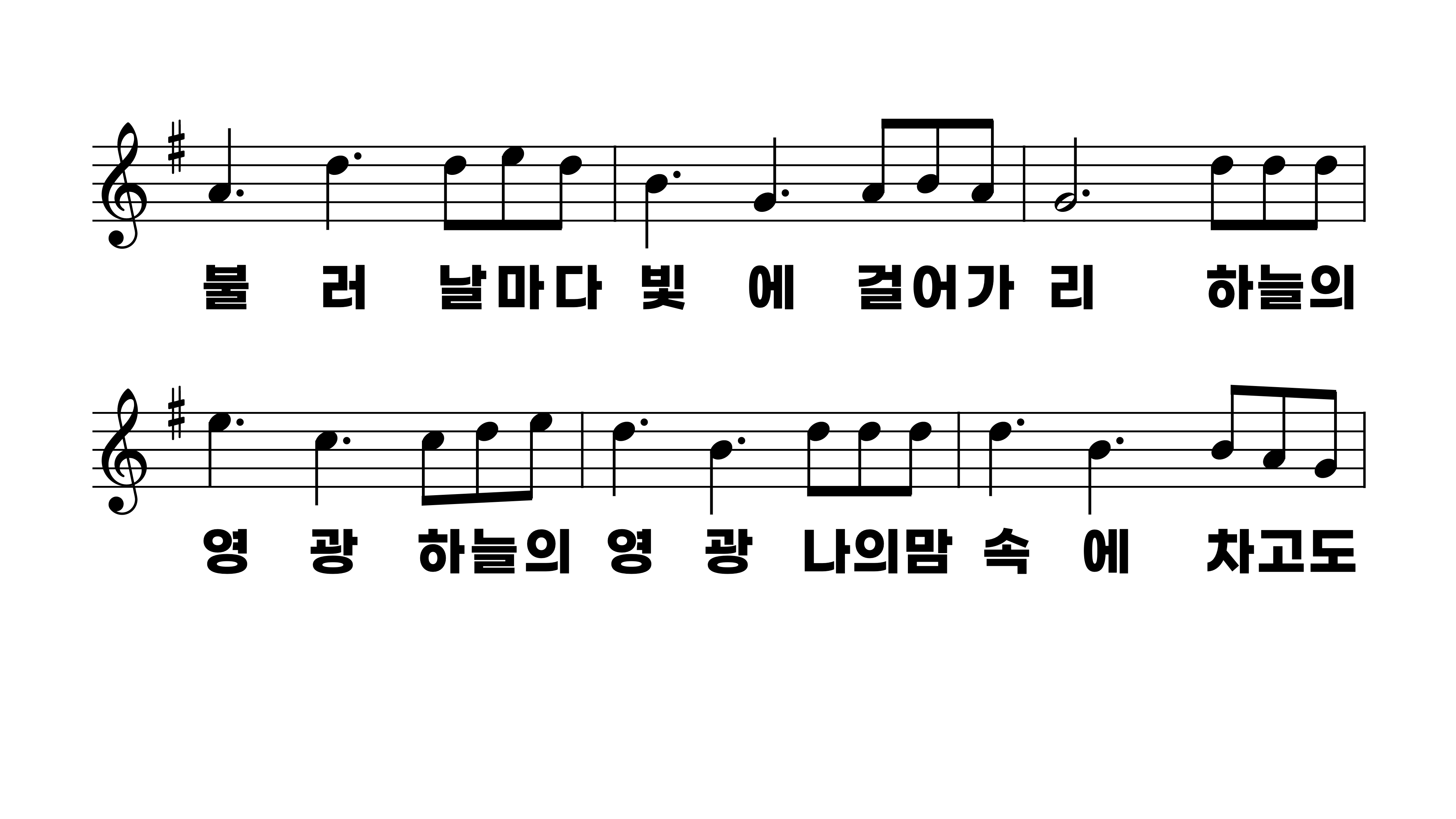 445장 태산을 넘어 험곡에 가도
1.태산을넘어
2.캄캄한밤에
3.광명한그빛
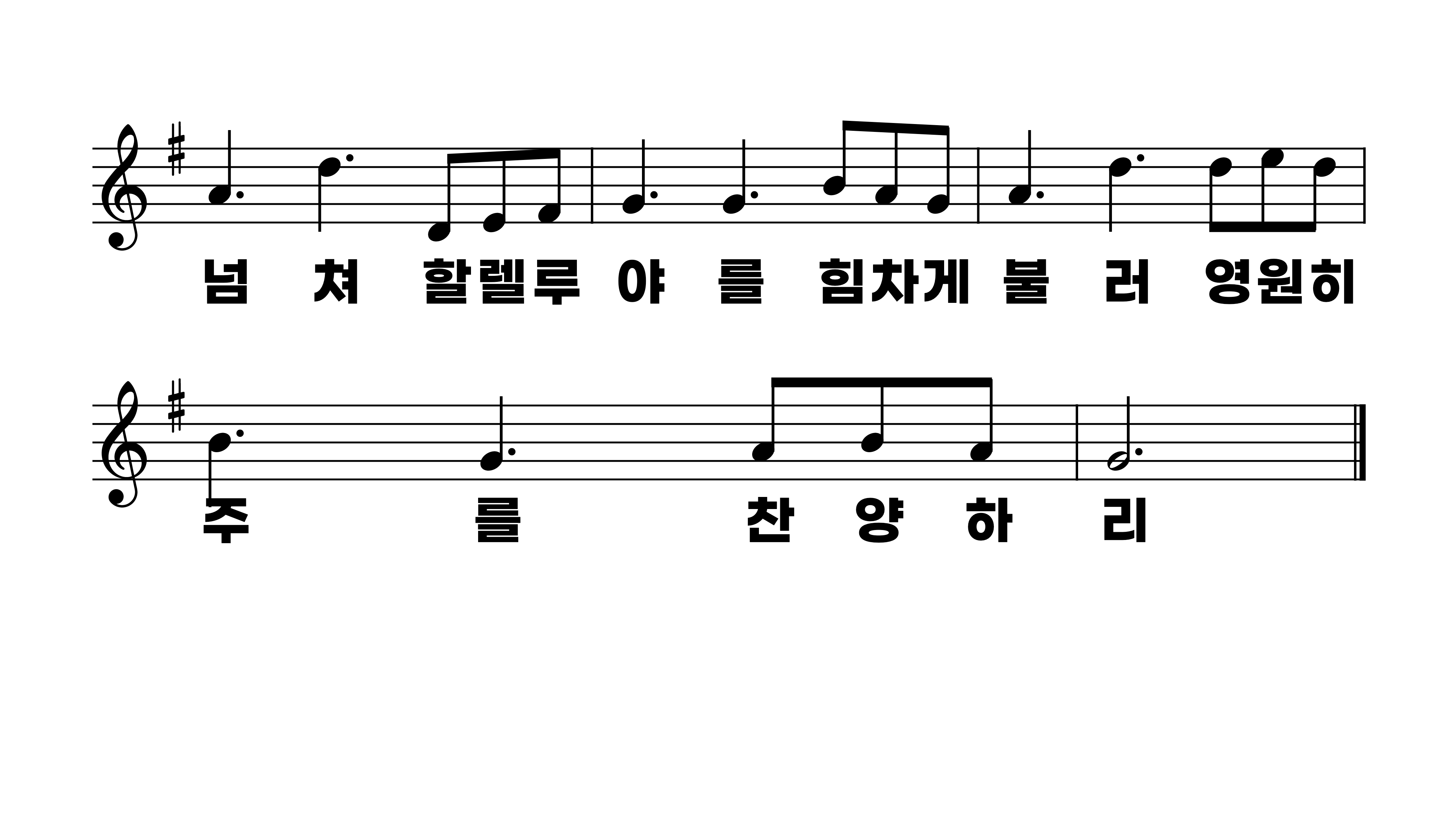 445장 태산을 넘어 험곡에 가도
1.태산을넘어
2.캄캄한밤에
3.광명한그빛